Groups on the Periodic Table
Groups on the Periodic Table…17
Groups –	 vertical columns 
		have many similarities
		identifies reactivity
	
Periods – 	horizontal rows
		do not have a lot in common		identifies the # of electron shells
KEY…17
Draw key on the front of page 17
Hydrogen
Alkali Metals
Alkaline Metals
Transition Metals
Halogens
Noble Gases
Attach to the front of page 17
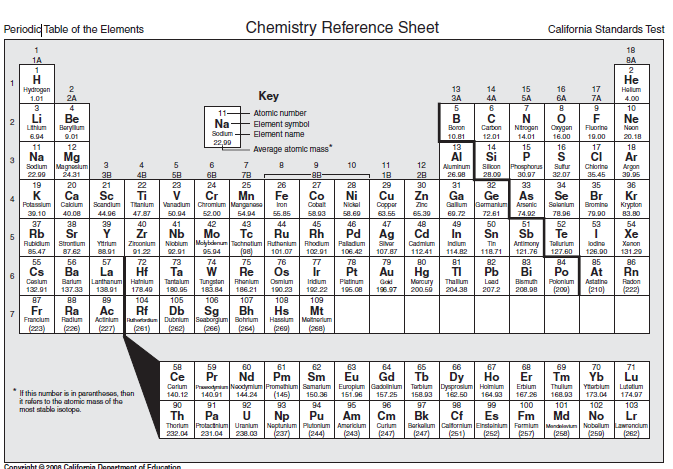 Attach to the front of page 17
ALKALI METALS



ALKALINE METALS
HALOGENS



NOBLE GASES
Front of page 18
Back of page 17
GO to my website and click on the link for today’s assignment.
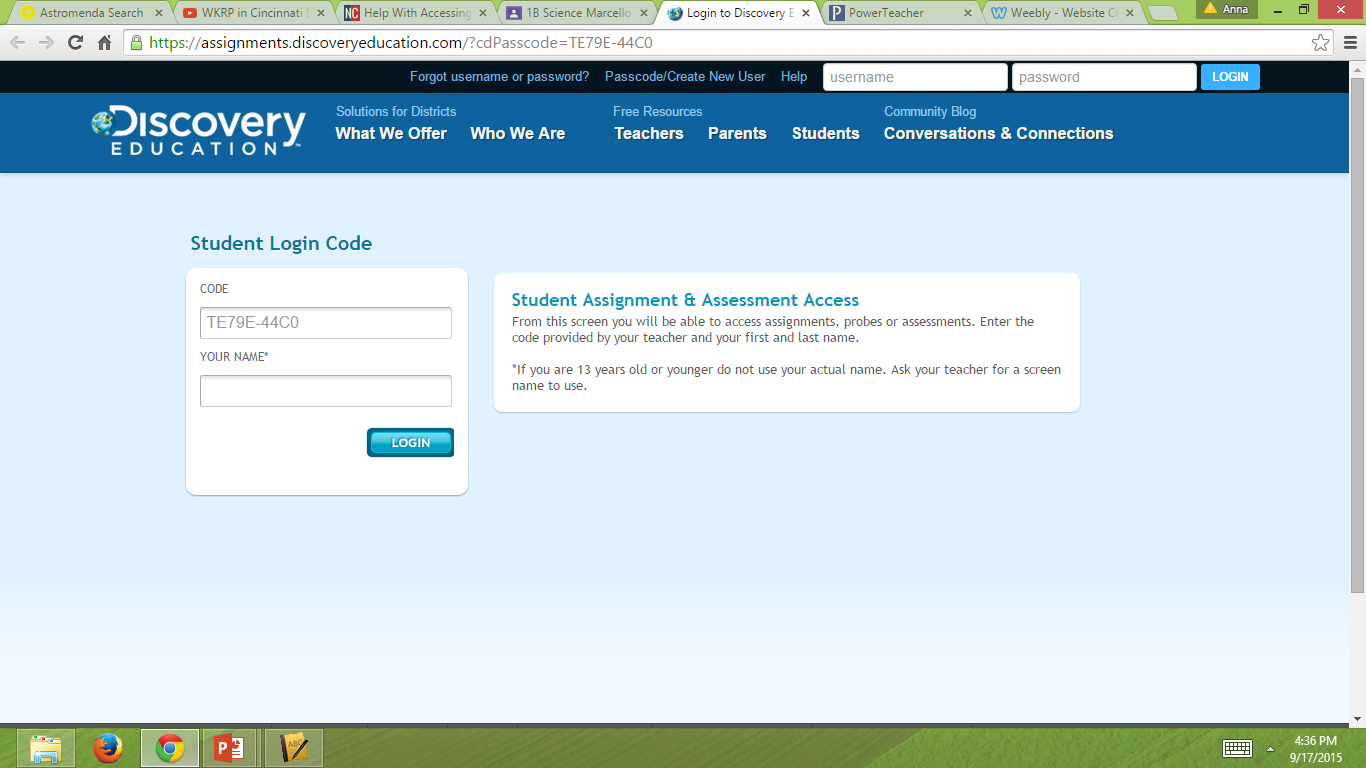 Put your first and last name here
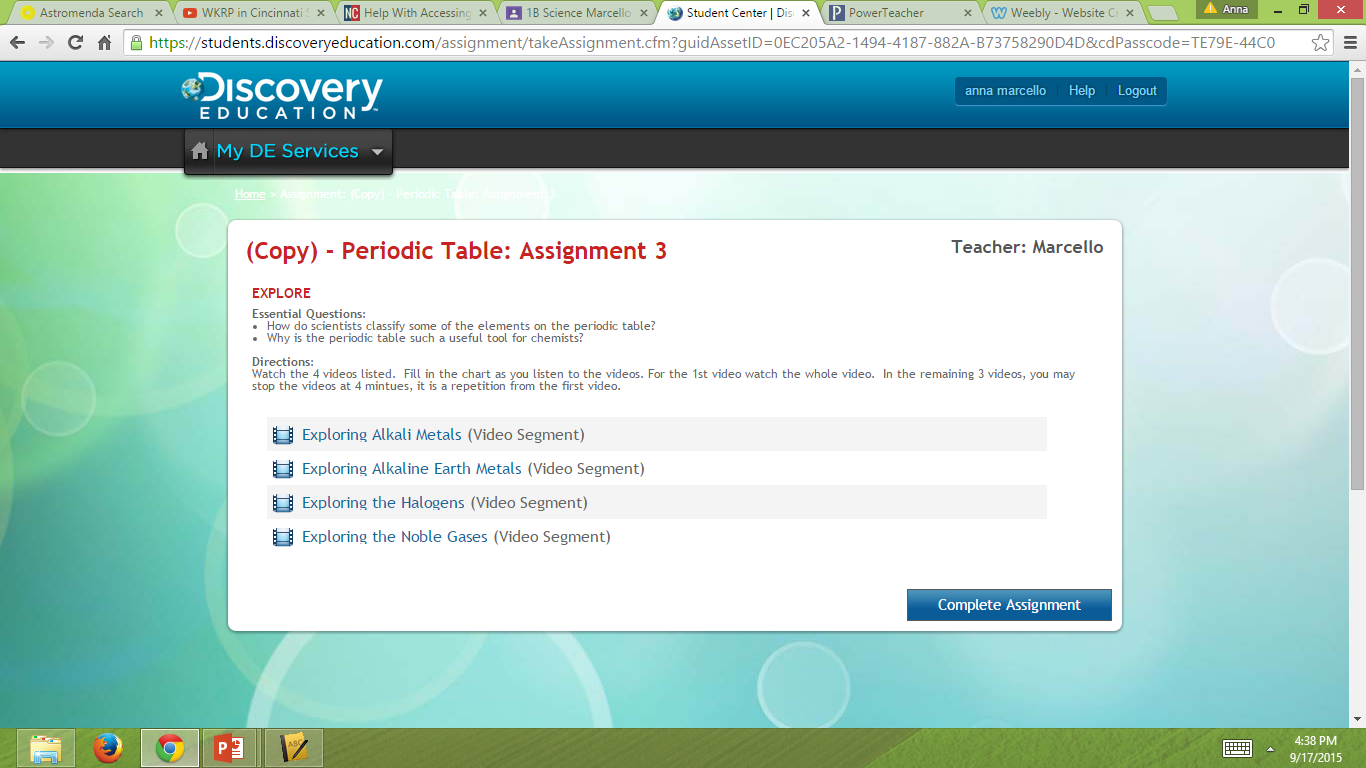 Group number – 

Properties-

Examples-

Reactivity-

Valence Electrons-

Uses-
Alkali Metals
Group number –  1

Properties-

Examples-

Reactivity-

Valence Electrons-

Uses-
Soft, tarnish rapidly, low melting point, low density, violently react, silver, conductors
Lithium, sodium, potassium, rubidium, cesium, francium
React violently, very reactive
1
Aircrafts, salt, batteries, explosives
Alkaline Metals
Group number –  2

Properties-

Examples-

Reactivity- 

Valence Electrons-

Uses-
Solid
Calcium, magnesium,
Very reactive metals
2
Bones, teeth, light weight metals for bikes/airplanes
Halogens
Group number –  17

Properties-

Examples-

Reactivity- 

Valence Electrons-

Uses-
Non metal
Helium, argon, neon, xenon, krypton
Very reactive non metals
7
Used to kill bacteria/germs
Noble Gases
Group number –  18

Properties-

Examples-

Reactivity- 

Valence Electrons-

Uses-
Gases, non metals
Helium, argon, neon, xenon, krypton
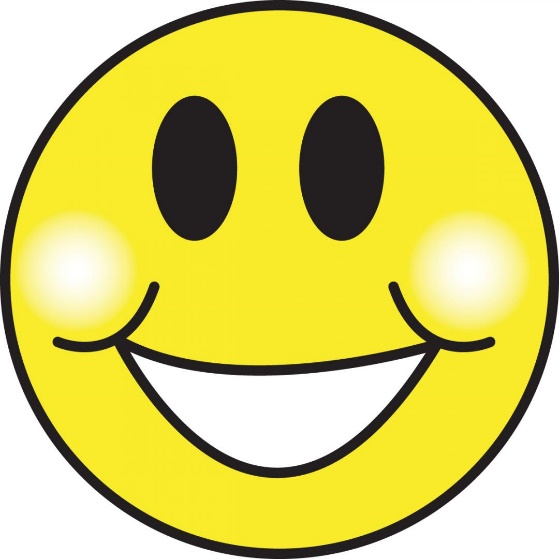 Not reactive
8
Balloons, lights
Transition Metals
Group number –  3-12

Properties-

Examples-

Reactivity-

Valence Electrons-

Uses-
Great conductors, high melting point, hard
Copper, silver, gold, titanium
Less reactive than most metals
1,2
Coins, jewelry